ПАПОРОТНИКООБРАЗНЫЕ
Подготовила учитель биологии МБОУ ООШ п.Тельмана Стефутина Ирина Викторовна
Происхождение высших споровых растений
Семенные растения
Папоротниковидные
Плауновидные
Хвощевидные
псилофиты
(400 млн. лет тому назад)
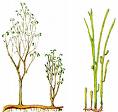 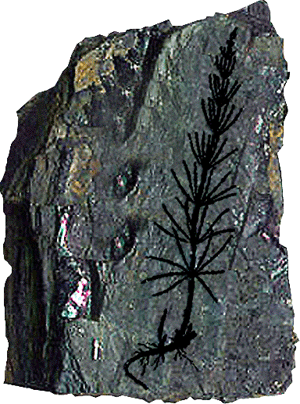 Папоротникообразные:из глубины веков
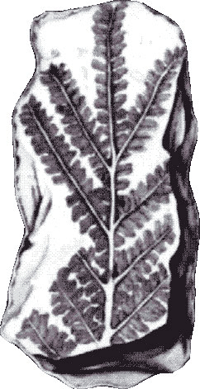 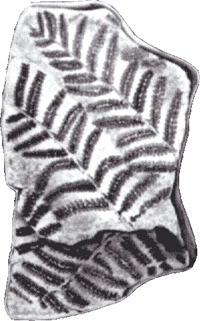 КЛАССИФИКАЦИЯ
Папоротникообразные
Папоротниковидные
Хвощевидные
Плауновидные
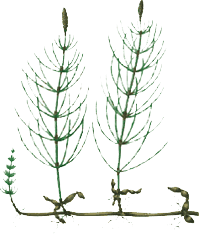 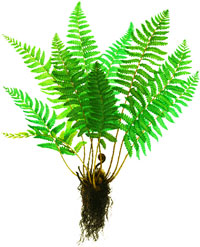 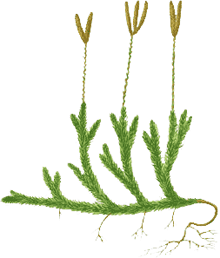 отдел Плауновидные
Многолетние невысокие травянистые растения, часто вечнозеленые, с прямостоячими или ползучими побегами, напоминают листостебельные мхи (среди ископаемых форм были древесные формы)
Среда обитания: хвойные и смешанные леса.
Особенности строения: Стебель и ветви густо покрыты спирально расположенными мелкими ланцетно-линейными листьями.
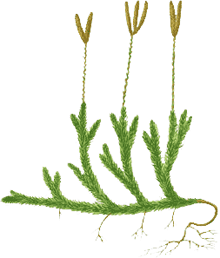 МНОГООБРАЗИЕ  ПЛАУНОВ
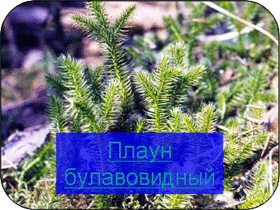 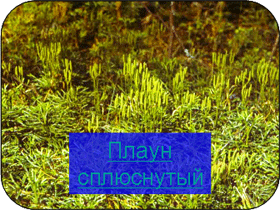 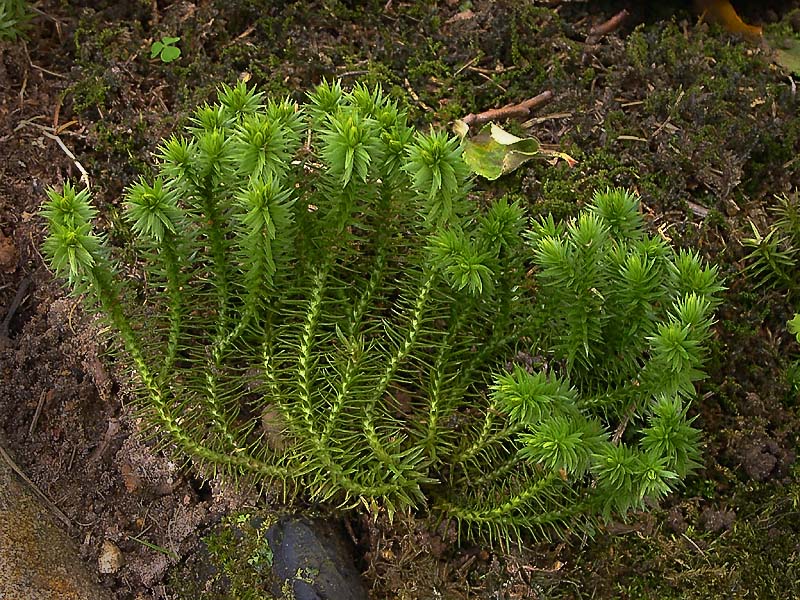 Плаун баранец
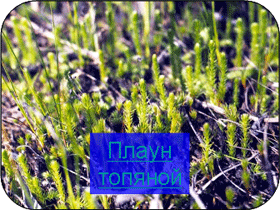 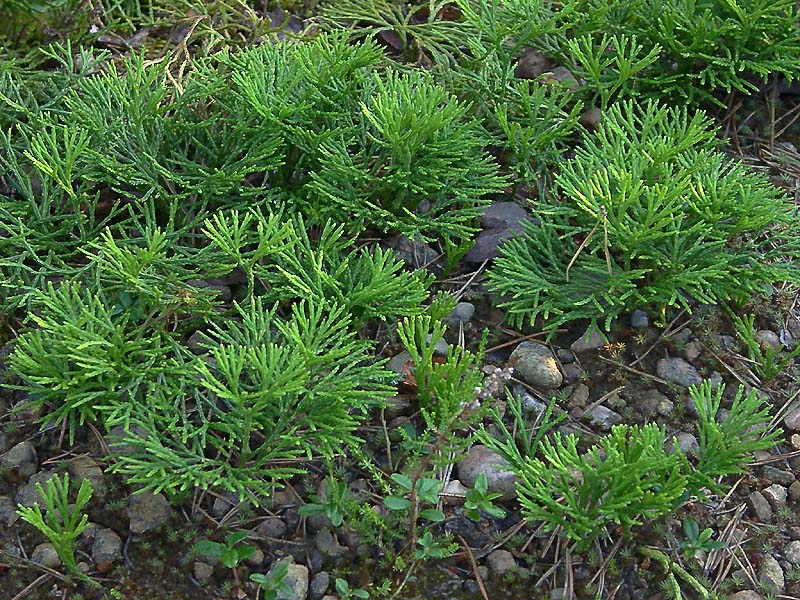 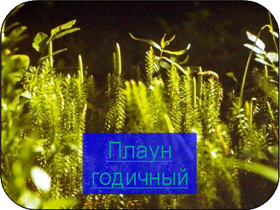 Плаун сплюснутый
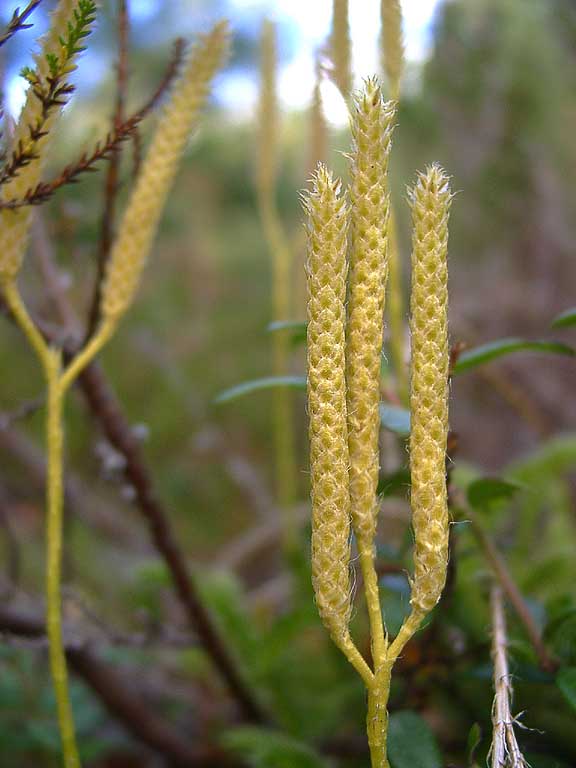 Жизненный цикл плауна булавовидного
Спорофит
Спороносный
колосок
Зигота
сперматозоиды
Споры
яйцеклетки
Антеридии
Заросток 
(однодомный)
(1-15 лет)
Архегонии
отдел Хвощевидные
Травянистые многолетние растения. Они имеют прямостоячий надземный стебель, развитую сеть подземных корневищ. Стебли и корневища расчленены на узлы и междоузлия.
Оболочки клеток содержат кремнезем. 
Среда обитания: от залитых водой болот  до сухих песков и скальных пород.
Особенности строения: Узлы стеблей окружены редуцированными чешуевидными листьями и мутовками ветвей. Листья не несут фотосинтетической функции и имеют бурый цвет. Зато клетки стебля и веточек богаты хлорофиллом.
МНОГООБРАЗИЕ  ХВОЩЕЙ
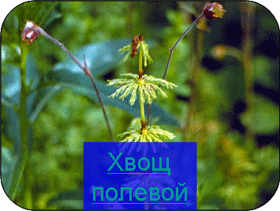 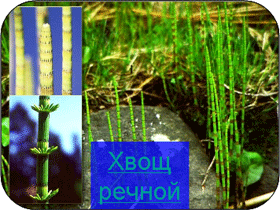 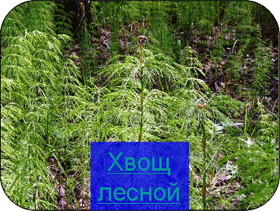 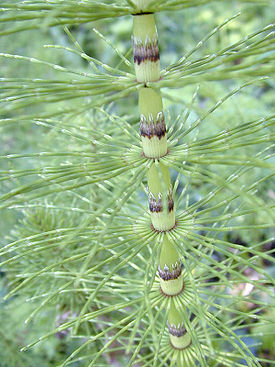 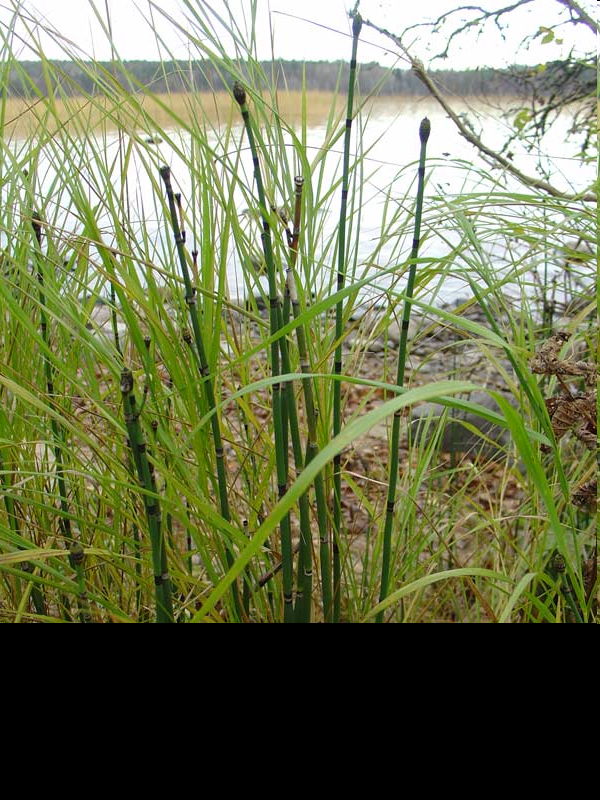 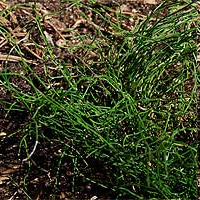 Хвощ камышовый
Хвощ лесной
Хвощ зимующий
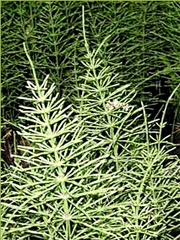 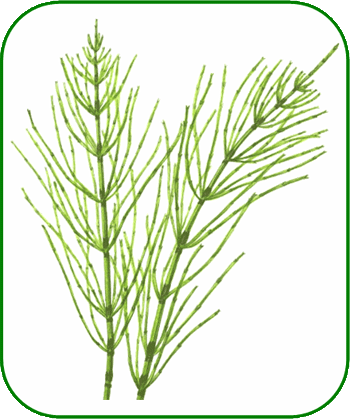 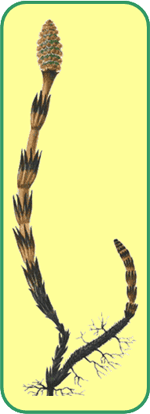 Жизненный цикл хвоща
Спорофит
Зигота
Спороносный
колосок
сперматозоиды
Споры
яйцеклетки
Антеридии
Архегонии
Заросток 
(одно- или 
двудомный)
отдел Папоротниковидные
Обширная группа травянистных и древесных форм споровых растений;
Насчитывают более 12 тыс. видов;
Места обитания: на суше, в пресных водоёмах, на скалах;
Внешний вид: травы, эпифиты, лианы, древовидные;
Некоторые виды выращивают в декоративных целях,  некоторые – для употребления в пищу.
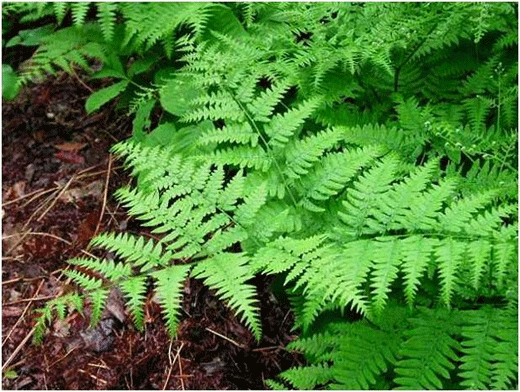 МНОГООБРАЗИЕ ПАПОРОТНИКОВ
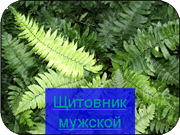 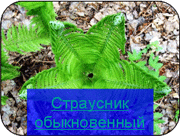 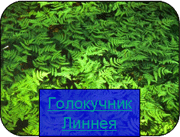 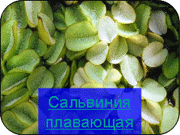 СХЕМА СТРОЕНИЯ ПАПОРОТНИКА
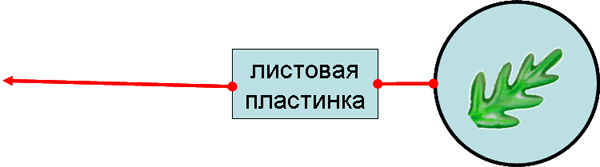 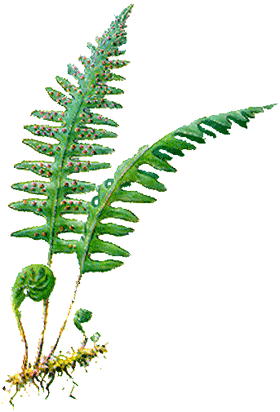 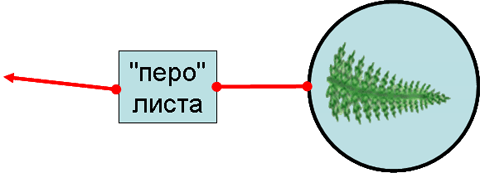 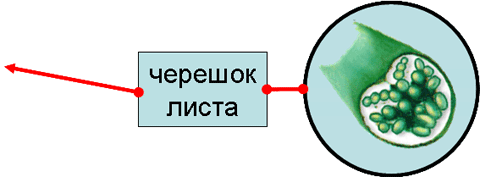 СХЕМА СТРОЕНИЯ СПОРАНГИЯ
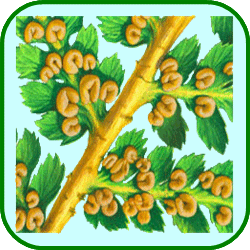 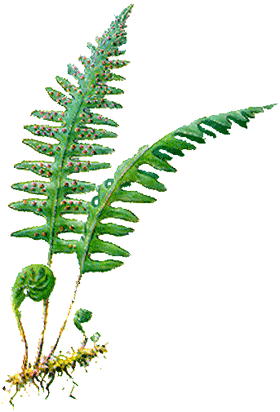 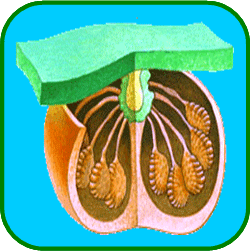 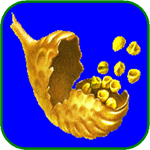 Образование каменного угля
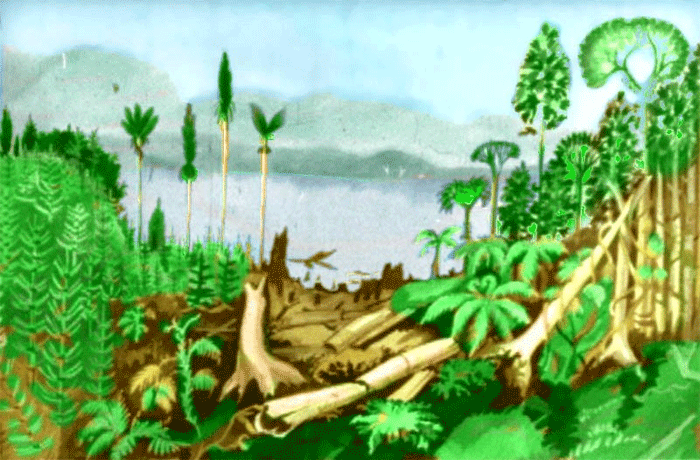 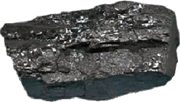 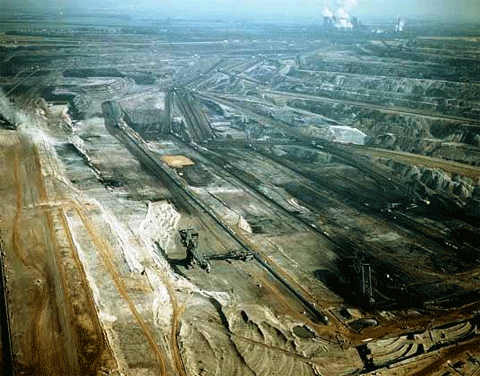 Добыча каменного угля
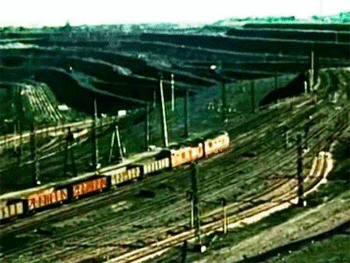 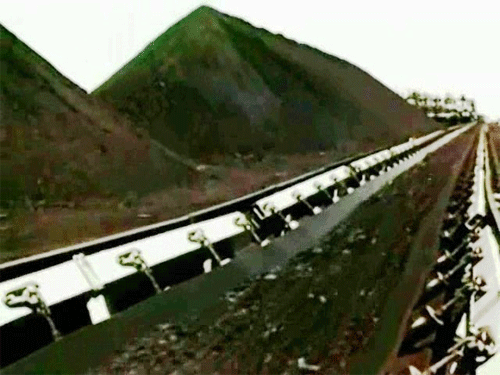 Использование каменного угля
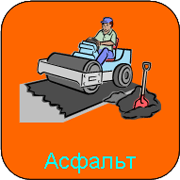 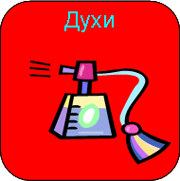 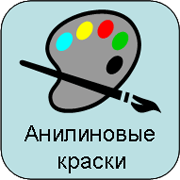 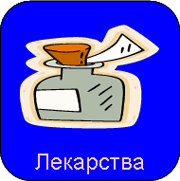 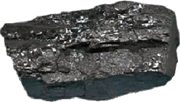 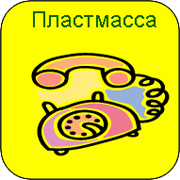 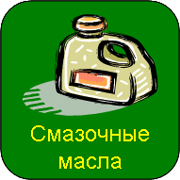 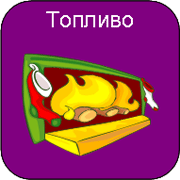 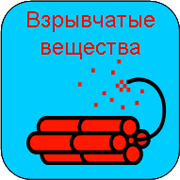 ВЫВОДЫ:
К группе папоротникообразных относят три отдела растений: папоротники, хвощи и плауны;
Вегетативное тело папоротникообразных состоит из корней и побегов (стеблей и листьев), есть стела – осевая проводящая система, имеются покровные, механические и фотосинтезирующие ткани;
Древние папоротникообразные послужили источником образования залежей каменного угля;
Высшие споровые растения – живые ископаемые, дошедшие до наших дней, поэтому их нужно охранять.
СПАСИБО  ЗА  ВНИМАНИЕ!
УДАЧНОГО  ДНЯ!